Continuing the Conversation:Empowering Students ThroughSelf-ReflectiveMultimodal Assignments
Jennifer Falcon and Jasmine Villa, University of TX at el Paso
Is Multimodal Making Writing?
Multimodal making IS writing
Continuing the conversation of incorporating multimodal compositions in the writing classrooms 
Curriculum
Hybrid
Rhetorical knowledge
Multimodal design
Self-Reflective Multimodal Assignments
Tumblr
Using mixed media
Multiliteracies
Agency
Writing and Reflective practices
Tags
Discourse communities
Genre conventions and styles
Student Samples
“My research process is like this…”
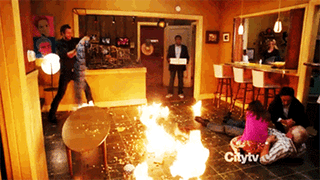 Student Samples Cont.
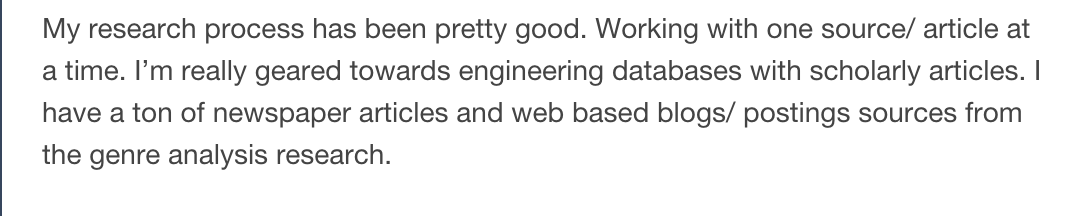 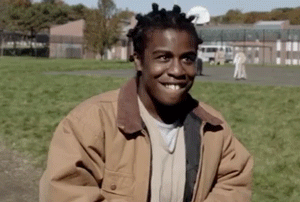 Student Samples
Student Samples Cont.
Student Samples Cont.
Student Samples Cont.
Student Samples Cont.
Continuing the Conversation
Incorporate visual rhetoric 
Limitations